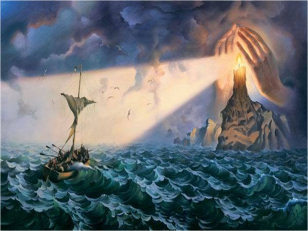 Gracias le damos  los hermanos por venir adorar a Dios con nosotros.
Jeremías 2:14-19.
CUANDO DIOS NOS REPRENDE
Jeremías 2:14-19
14 ¿Es un esclavo Israel o un siervo nacido en casa?¿Por qué se ha convertido en presa?
15 Contra él rugieron los leoncillos,fuertemente rugieron,y han hecho de su tierra una desolación;sus ciudades están quemadas, sin habitantes.
16 Incluso los hombres de Menfis y de Tafneste han afeitado la coronilla.
17 ¿No te ha sucedido estopor haber dejado al SEÑOR tu Dios,cuando El te guiaba por el camino?
18 Y ahora, ¿qué haces en el camino a Egiptopara beber las aguas del Nilo?¿O qué haces en el camino a Asiriapara beber las aguas del Eufrates?
19 Te castigará tu propia maldad,y tus apostasías te condenarán.Reconoce, pues, y ve que es malo y amargoel dejar al SEÑOR tu Dios,y no tener temor de mí--declara el Señor, DIOS de los ejércitos.
Cuando el Señor reprende al hombre, Él lo hace con Justicia y amor. 
           Ezequiel 18:25-29; 
          Hebreos 12: 5-11).
I- ¿Cómo reprende Dios al hombre?
Él Señor nos reprende directamente.
 (Hebreos 12:5-11;    Apocalipsis 3:19).
Nos reprende a través de Su Palabra (Génesis 3:11; Jueces 2:2; 2 Reyes 22:13; Santiago 1:23-25).
Nos reprende a través de las consecuencias del pecado (Romanos 1:27).
También nos puede reprender a través de las aflicciones y pruebas.
 (Josué 7:10-12;       2 Samuel 12:14;    		Salmos 119:67-72).
II. ¿Cómo debemos responder cuando alguien nos reprende?
Herodes (Mateo 14:1-10) 
 Asa (2 Crónicas 16:7-10)
 Son dos ejemplos de hombres que no recibieron la reprensión como la deberían haber recibido (cf. Juan 3:20).
Afortunadamente, siempre ha habido personas que han estado dispuestas a escuchar la corrección.
 (Hechos 18:26-28;  19:5;  26:19).
Si la reprensión que recibimos se basa en la autoridad del cielo, necesitamos escuchar, sin importar de dónde venga la reprensión. Números 22:27-33;
2 Pedro 2:16.
Por otra parte, si la reprensión se encuentra en conflicto con las Escrituras, se la debe confrontar con la actitud correcta.
 (Hechos 11:2-18;   Gálatas 2:1-5).
Conclusión
Cuando Dios nos reprende—sea directamente por medio de Su Palabra o indirectamente por medio de otro cristiano—necesitamos escuchar humildemente y con actitudes correctas.
Dios le bendiga por haber escuchado con atencion su palabra.